МОЛБА КАО КОМУНИКАЦИЈСКА ФОРМА
ОБРАЗАЦ
СВРХА ПИСАЊА
НАЧИН ПИСАЊА
МР САЊА ЂУРИЋ, ПРОФ.
МОЛБА (физичко или правно лице)
разних докумената
материјалне надокнаде
ради информације
рјешења
ОБАВЕЗНИ ПОДАЦИ
кратко и јасно
закључни дио
увод
језгро (суштина)
НАЦРТ МОЛБЕ
(УСТАНОВА ИЛИ ПОЈЕДИНАЦ КОМЕ СЕ ПОДНОСИ МОЛБА)
___________________________________________________________________________________________________
(МОЛИЛАЦ)
________________________________________________
(ПРЕДМЕТ)_______________________________________
(САДРЖАЈ)__________________________________________________________________________________________________________________________________________________________________________________________________________________________________________________
(МЈЕСТО И ДАТУМ)
_____________________________________
(МОЛИЛАЦ)
______________
ПРИМЈЕР ПИСАЊА МОЛБЕ!
Давид Штрбац                                         
Његошева 16
Бања Лука                                                   Наставничко вијеће
                                                                      Медицинске школе
                                                                                    Бања Лука

Предмет: Молба за полагање испита у ванредном испитном року

      Ванредни  сам ученик 4. разреда Медицинске школе, смјер – медицински техничар. До сада сам био одличан ученик. 
     У јануарском испитном року, школске 2019/2020. године, пријавио сам полагање испита. Из одређених разлога, због болести, био сам спријечен да похађам редовну наставу, па вас молим да ми омогућите да полажем  у одређеном испитном року. То би ми омогућило и излазак на матурски испит, као и даљи наставак школовања.
     Вјерујем да ћете уважити разлоге мог изостајања и оправданост моје молбе.

Бања Лука, 12. март 2020. године              Подносилац молбе
                                                            _______________________
                                                                           Давид Штрбац
ГРУПНИ ЗАДАЦИ!
I  ГРУПА – молба за накнадни пријем у средњу школу;
II  ГРУПА – молба за пријем на факултет послије уписног рока;
III ГРУПА - молба за одсуствовање са наставе;
IV ГРУПА - молба за додјелу стипендије.
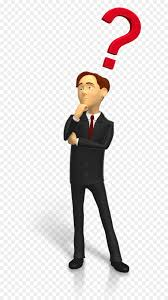 СМЈЕРНИЦЕ:
А) дефинисати чланове групе са предметним професором;
Б) према претходном обрасцу молбе написати молбу;
В) прослиједити написане молбе, као дио вјежбе свом предметном професору.
ШТА СМО ДАНАС НАУЧИЛИ?
Шта је молба;
Како се пише;
Који су обавезни подаци;
Примјером и моделом пишемо молбу.
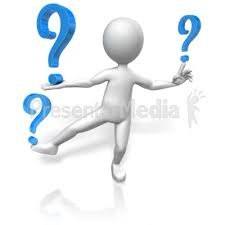 Очекујемо да сте усвојили данашњи образац!
Да, наравно!
Није било тешко.
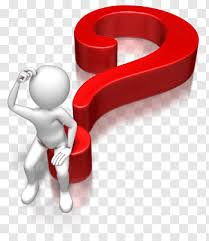 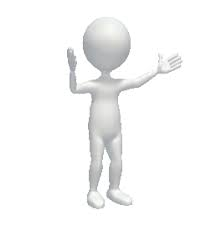 Да ли је писање молбе неки проблем?
Ма није никакав проблем, само замолимо.
Кажу: „Кога је молити, није га кудити!“
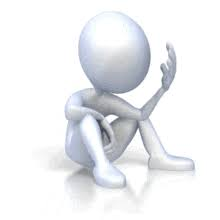 Чини се врло паметна, та изрека. Тако је.
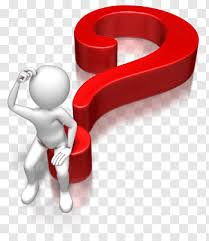 Добро, и то смо савладали!
Браво, да није било оног обрасца питао бих се како треба.
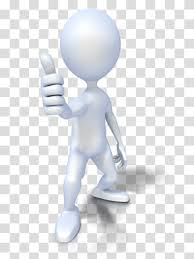 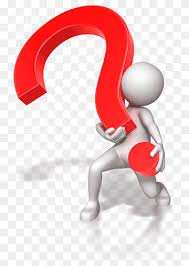 И, наравно, опет нису тражили помоћ од мене.
Нема везе….
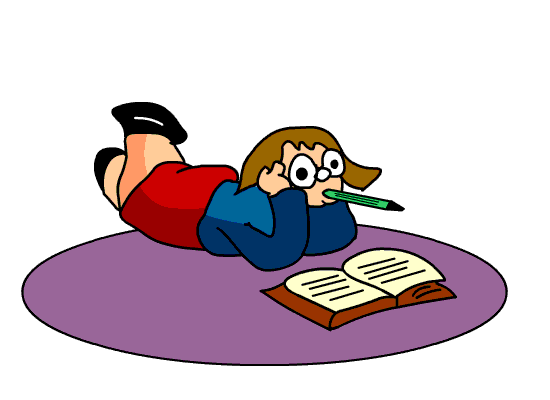 ПОНОВИМО ЗАЈЕДНО!
✔
ШТА СМО ДАНАС НАУЧИЛИ?
1.НАУЧИЛИ СМО КАКО ДА РАЗЛИКУЈЕМО МОЛБУ ОД ДРУГИХ ОБРАЗАЦА.
✔
2.НАУЧИЛИ СМО ДА ПОСТОЈЕ НАЧИНИ ИЗЛАГАЊА У МОЛБИ.
✔
3. НАУЧИЛИ СМО КАКО ДА ПИШЕМО МОЛБУ.
✔
НЕ ЗАБОРАВИМО!
ПРАВОПИСНА ПРАВИЛА СУ, 
ТАКОЂЕ, ВЕОМА ВАЖНА!
СРЕЋНО!
 НАРАВНО,
УСПЈЕШНО СТЕ НАУЧИЛИ!
ЧЕСТИТАМО!
ЗАДАТАК: Не заборавите да напишете своју молбу и предате вашем професору на увид!
Треба да научимо да, понекад, нешто и замолимо.
Уживајте!
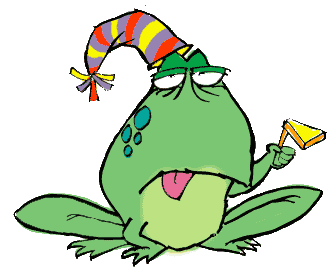